CONTRACEPTIVE RELATED SIDE EFFECTS AND COMPLICATIONSOthman Kakaire
1
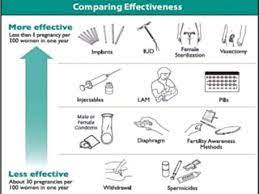 2
Side Effects: Some Observations
Most contraceptives have some side effects
 Some side effects are common; others are rare 
Some go away over time Some are easily treated
It can be unclear if side effects are caused by method 
Clients may experience one or several 
Side effects can vary by brand Type & severity vary by method & user
3
SIDE EFFECTS:
	These are the minor problems which are short lived and usually subside within a short duration of time i.e. two-three months.
12/2/2022
FP Training For Health Workers By David
4
[Speaker Notes: What are complications?]
COMPLICATIONS:
	These are problems which require urgent medical attention.
12/2/2022
FP Training For Health Workers By David
5
Side effects influence:
Initial decision to use FP 
Continuation with method(s) 
Satisfaction with method & FP
12/2/2022
FP Training For Health Workers By David
6
Negative impacts are reduced by
Discussing side effects before method selection
 Managing side effects promptly 
Allowing method switching
12/2/2022
FP Training For Health Workers By David
7
Why providers may not inform clients about side effects
Possible Solutions 
Reassure that counseling can be brief.
 Provide literature. 
Reassure that side effect counseling increases use & continuation.
Give providers training on common side effects. 
Provide simple written materials for providers
Reasons 
Too Busy 
Worried that clients may reject method(s)
Unaware of frequency of sides effects 
Lack of support material
8
Side Effects vs. Complications
Headache 
Increased menstruation
 Light or no Menstruation 
Menstrual cramping
Severe headaches
 Very heavy bleeding (twice as long or as much ) 
Severe, constant pain in the chest, leg or belly
12/2/2022
FP Training For Health Workers By David
9
Cont.
Weight gain or loss 
Nausea 
Vaginal dryness 
Local skin irritation
Skin or eyes that become unusually yellow (jaundice) 
Loss of sensation in arms or legs
12/2/2022
FP Training For Health Workers By David
10
Positive or negative consequences: client’s responses
Enhance sexual pleasure 
Feel more attractive
Discontinue contraceptive method or use it irregularly
Feel “unwell”
 Feel too weak to work
 Unable to participate in religious community activities 
Unable to cook 
Feel unattractive 
Limit sexual activity
11
MANAGEMENT OF FP RELATED SIDE EFFECTS & COMPLICATIONS
12/2/2022
FP Training For Health Workers By David
12
[Speaker Notes: What are side effects?]
THE USE OF “S O A P” PROCESS  IN MANAGEMENT OF CONTRACEPTIVE SIDE EFFECTS.
The acronym SOAP is;
    S        Subjective data

    O      Objective data

    A       Assessment

    P        Plan
13
SOAP cont….
SUBJECTIVE:
Collect information on the situation from the client by thorough history taking or counseling.

OBJECTIVE:
Collect information on the situation from physical examination, investigations and/or observations.
14
SOAP Cont….
ASSESSMENT:
Review subjective and objective information and make conclusion/diagnosis.

PLAN: 
Determine strategy to resolve the situation e.g.;{Treatment, change of method, counseling or re-instruction} and tell the client your plan.
Remember to evaluate the client’s understanding before he/she leaves, and arrange for follow up visit.
15
EXAMPLE
Client comes complaining of heavy bleeding while on Implanon.
Subjective:
Ask how long she has been bleeding.
Ask if bleeding followed a period of amenorrhea.
Ask whether bleeding is more than her usual menstrual period.
Ask if heavy bleeding started after using Implanon  or she had it before.
Ask whether bleeding follows sexual intercourse.
16
Example  cont……
Objective:
Check for signs of anemia e.g. Pale mucus membranes of conjunctiva, nail beds, palms and tongue and Dizziness.
Check pad if bleeding now.
Perform pelvic examination{ speculum and bimanual} to rule out cancer of the cervix, abortion, cervicitis and anemia.
17
Example  cont….
Assessment:
Based on subjective and/ or Objective findings;
Conclude if bleeding has become a health threat or not. 
Exclude other underlying medical/ gynecological problems and anemia.
Make a concrete conclusion/diagnosis.
18
Example  cont….
Plan:
Very heavy or prolonged bleeding, more than 8 days long or twice as much as her menstrual period., Give her Ibuprofen 400mg—800mg 8hrly for 5 days.
If bleeding now stopped, reassure her that she can continue using the method.
If bleeding persists give low dose of COC, One cycle.
If bleeding persists and the client is very uncomfortable counsel for another method of choice.
Evaluate and treat any underlying medical or Gynecological condition or refer.
19
NSAIDs i.e. Ibuprofen
Non-steroid ant-inflamatory drugs.
 Mefenamic acid
These are Prostaglandins inhibitors (Constricts) thus contracts the uterus.
Tranexamic acid
20
Hormonal contraceptivenside effects
12/2/2022
FP Training For Health Workers By David
21
Cont…..
22
23
24
25
NAUSEA
26
HEADACHES
27
HEADACHES Cont…
28
HEADACHES Cont..
29
HIGH BLOOD PRESSURE
30
WEIGHT GAIN/LOSS
31
BREAST TENDERNESS(Mastalgia)
32
LOSS OF LIBIDO(Sex drive)
33
CHLOASMA” Mask of pregnancy “usually on the upper lip, under the eyes or forehead.
34
[Speaker Notes: Chloasma; occurrence of extensive brown patches of irregular shape and size on the skin of the face and elsewhere; the pigmented facial patches if confluent are also called the mask of pregnancy]
DEPRESSION
35
Side effects and complications of IUD
Cramps or a backache a few days after insertion
Irregular periods 
Spotting between periods
Heavier periods with stronger cramping
Vaginal discharge
Expulsion
Lost strings
Infection
Uterine perforation
12/2/2022
FP Training For Health Workers By David
36
Do You Have Any Questions???
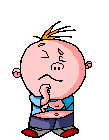 12/2/2022
FP Training For Health Workers By David
37